A. Metafora, příběh a parabolaB. Mentální prostory a jejich mísení (blending)C. Literární mysl a poetická metafora
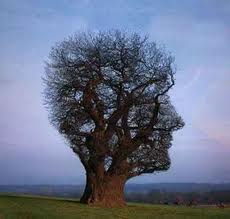 [Speaker Notes: „3v1“ – přednáška, která navazuje na ty nedávné o metafoře. Další zkoumání těchto kognitivních mechanismů (metafora, metonymie) jde dál - v tom, že ukazuje, že celá naše mysl je „literární“, že myslíme v příbězích a parabolách atd.]
A. Literární myslMark Turner: Literární mysl. Brno: Host, 2005. (Literary Mind, 1996)
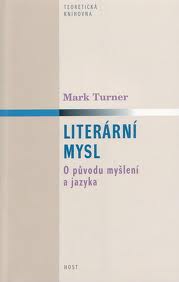 [Speaker Notes: Představení knihy. Jde o knihu velmi čtivou, plnou příkladů. Český překlad. (Určitě ji doporučuju k čtení či aspoň k nahlédnutí.)]
Co znamená, že mysl je literární?
Návaznost na teorii konceptuální metafory (mapování z oblasti zdrojové do oblasti cílové)

 příběh   …….                  → → jeho projekce – parabola    						                    (podobenství)
(Např. bajka: mluví se o zvířatech 
			… příběh se vztahuje k lidem a jejich světu)

Parabola není primárně literární žánr, ale běžný způsob uchopení  skutečnosti: jeden příběh se promítá do jiného
		
Narativní („příběhová“) představivost je vlastní každému člověku
[Speaker Notes: Otázka v nadpisu prezentace. – Navazuje na Lakoffa a Johnsona. Tak jako má metafora oblast zdrojovou a cílovou, tak i parabola: do vztahu tam vstupují dva příběhy. Myslíme v příbězích, naše představivost je na příbězích založena.]
Ezop: O lvu, vlku, koze a ovci
Jest obecné to přísloví: S mocnějším sebe netovaryš a své věci v dobré míře postavíš. O tom jest taková rozprávka. 

Vlk, koza a ovce stovaryšili se se lvem, aby spolu na lov do jedné stráni táhli. A uhonivše jelena, na čtvero jej rozdělili. Potom řekl lev: První díl proto beru, že jsem lev a nad všemi zvířaty král. Druhý díl proto jest můj, že silnější jsem nežli vy. A třetí proto chci míti, že jsem toužeji běžel nežli z vás kdo. A čtvrtého kdo se dotkne, hned jsem mu nepřítelem." A tak ten nevěrný a lichý lev tyto tři odhádal od dílův jejich a sám všecky pobral. 
Tato rozprávka všecky lidi napomíná, aby se tovaryšstva sebe mocnějšího varovali.

Ezop vydaný u Ogilbyho, Londýn 1665, srov.:
http://texty.citanka.cz/ezop-hollar/eh1-1-3.html
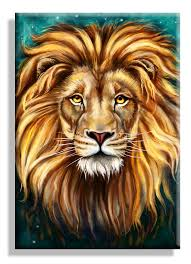 [Speaker Notes: Příklady – bajky (zvířata se chovají jako lidé – analogie k lidskému světu).]
Platonovo podobenství o jeskyni … Biblické podobenství o ztracené ovci … apod.
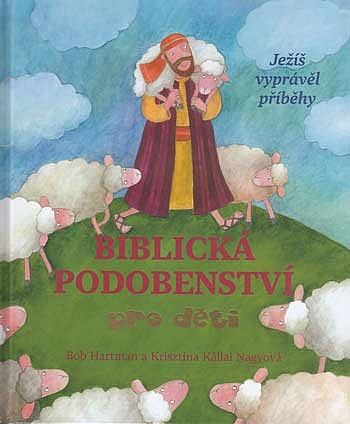 [Speaker Notes: O příběhy (jakožto podobenství) se opírají od nejstarších dob filosofové (Platon). Zdrojem podobenství je i Bible (srov. Ježíšova podobenství v Novém zákoně). Příběh je projektován do jiného příběhu…]
Příklad: přísloví
Zdrojový příběh
Když není kocour doma, myši mají pré.
Řada možných cílových příběhů 

 - středověký příběh o nevěře
 - příběh o zaměstnancích a šéfovi 
 - příběh o rodičích a dětech
 - příběh o školní třídě
 - příběh o dohlížecím výboru kongresu 
 - příběh o antivirovém  programu a virech …
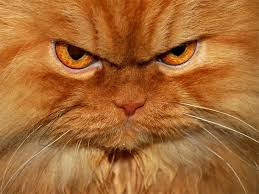 [Speaker Notes: Nejlepším příkladem tohoto principu jsou přísloví.]
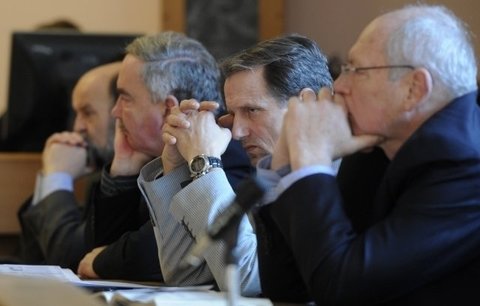 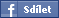 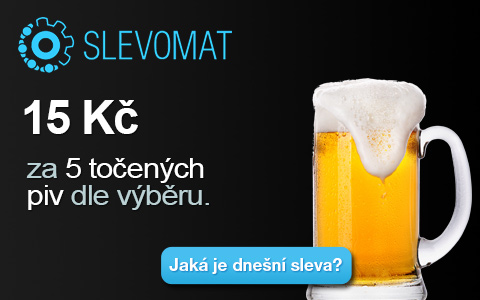 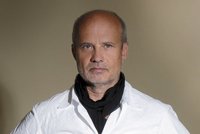 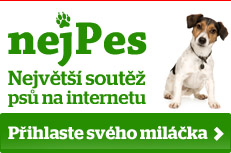 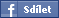 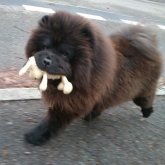 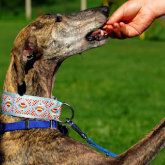 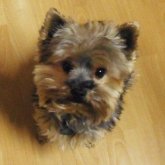 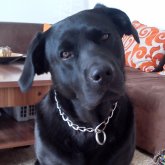 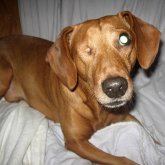 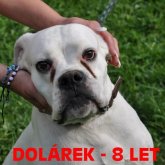 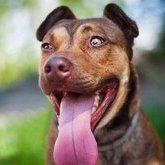 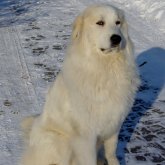 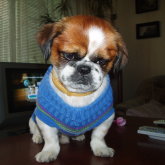 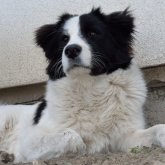 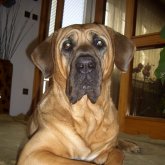 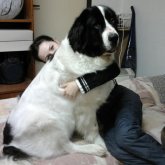 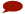 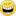 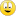 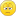 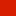 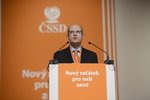 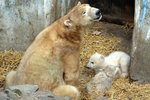 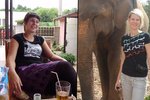 Aktualizace: Kocour vyhlásil amnestii a myši mají pré: Manažeři H-Systemu jsou volní!
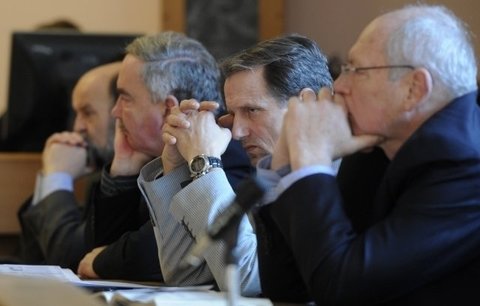 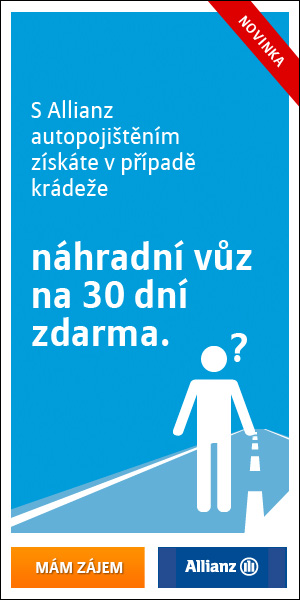 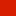 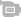 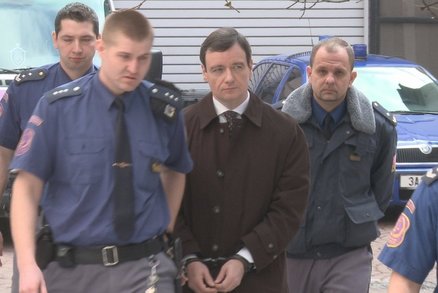 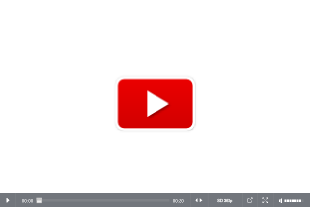 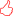 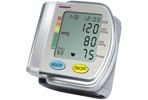 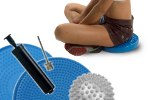 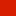 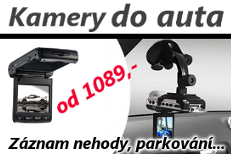 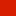 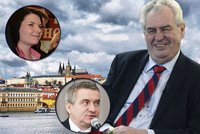 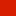 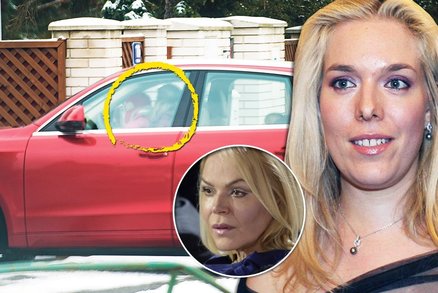 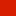 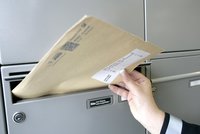 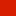 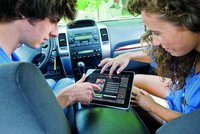 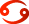 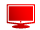 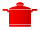 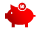 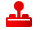 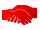 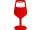 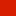 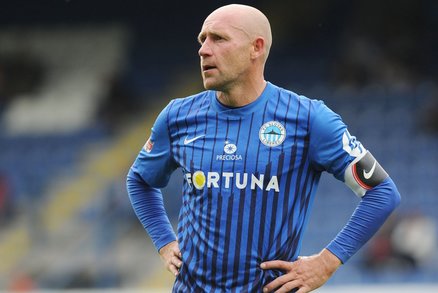 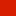 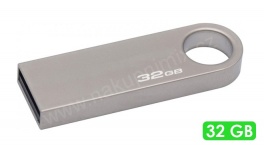 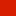 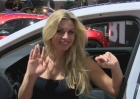 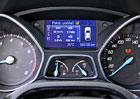 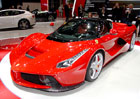 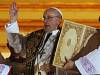 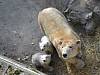 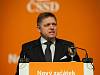 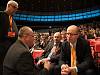 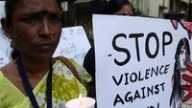 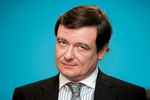 Kapitoly knihy Literární mysl
1/ Noci se Šahrazád
2/ Lidský význam
3/ Tělesný úkon
4/ Příběhy s postavami
5/ Tvořivá smíšení
6/ Mnoho prostorů
7/ Jediné životy
8/ Jazyk
[Speaker Notes: Názvy kapitol – co signalizují? Základní kognitivnělingvistická témata. Některá z nich jsme už probrali.]
„Jazyk je dítětem příběhu“(ne naopak)
Neplatí, že z vrozených struktur se 
v mysli buduje jazyk 
s gramatikou (Chomsky) – a 
z toho pak (složitější) vyprávění – a pak parabola. 

Je to NAOPAK:

Lidský kognitivní základ je 
v příběhu, projekci a parabole. 
„Gramatice předchází příběh. Gramatice předchází projekce. Gramatice předchází parabola.“
(s. 232)
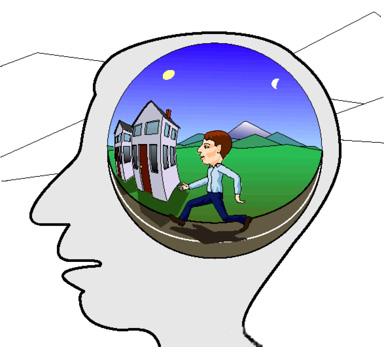 [Speaker Notes: Jedno ze základních poselství o jazyce – co to znamená?]
Lidský význam
význam má zkušenostní základ (X není popsatelný nástroji formální logiky)
už jako děti máme osvojen „koncept nádoby, tekutiny, 
lití, proudění, cesty, 
pohybu po cestě, 
resp. výsledek těchto konceptů: 
malý prostorový příběh, 
v němž někdo lije tekutinu 
a ta proudí po dráze do nádoby“ 
(s. 26); 
- součásti tohoto příběhu
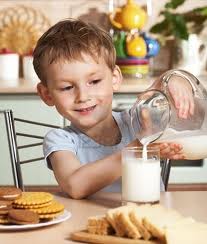 [Speaker Notes: Malý prostorový příběh.]
Einstein sedící na židli
Usedání / sezení na židli – 
živý činitel (osoba) vykonává záměrný úkon;
ten zahrnuje základní lidské kategorie: událost (usedání, sezení) a předmět (židle)

● „…kde fyzika nabízí 
neproniknutelný,
avšak přesný  fyzikální popis 
ve formě vlnové rovnice, 
tam příběh nabízí Einsteina 
sedícího na židli“ (s. 26)
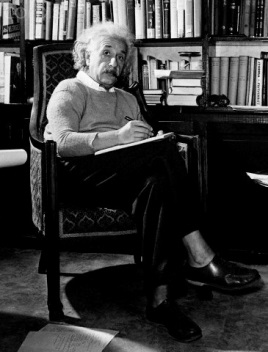 V humanitních vědách obecně –narativní obrat, „obrat k příběhu“
Literární věda
Antropologie, etnologie
Sociologie
Psychologie
Historie
Biologie …

Filosofie

Uplatnění v psychoterapii, pedagogice, marketingu, reklamě, kreativním průmyslu…
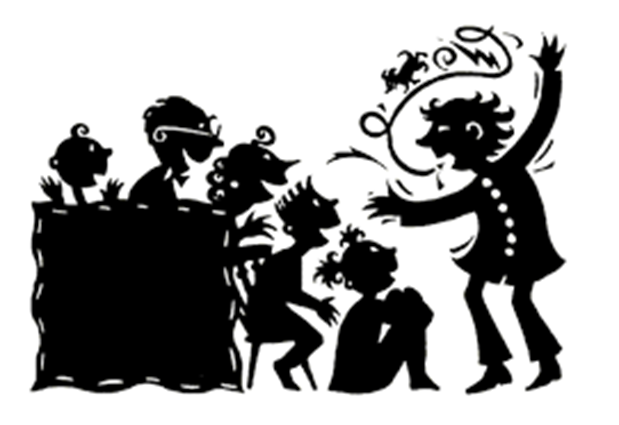 [Speaker Notes: Významnost příběhu jako struktury myšlení – v mnoha disciplínách i v různých oblastech každodenního života. Srov. i zpravodajství apod. HLP – hluboký lidský příběh.]
… i v lingvistice
americká kognitivní lingvistika (scénář a scéna, skript, rámec, příběh a parabola…) – Charles Fillmore, Mark Turner aj.
polská kognitivní etnolingvistika (Dorota Filar aj.):

▪ scénář, rámec – např. svatba, u zubaře, Štědrý večer…

▪ jazykový obraz světa je strukturován na základě příběhů
▪ jazyk je chápán jako „velká narace“, která má kolektivního autora a spojuje velké množství „mikronarací“ různého typu a obecnosti (i ve slově je „svinutý“ příběh, narace)
▪ příběhové struktury se uplatňují všude, od roviny lexikální přes frazeologii až k textovým jednotkám (folklorní žánry apod.)
Ve významových strukturách hrají roli:
postavy / účastníci příběhu, jejich motivace a cíle, hodnoty (spojeno se studiem stereotypů) 
perspektiva
místní a prostorové okolnosti – „scéna“
čas – sekvence scén
příčiny a důsledky, účely a funkce…
oblasti zkušenosti, které jsou v centru pozornosti
„rekvizity“ …
Příklady – příběhové struktury
židle
kámen
čáp
učitel
král; příklad A. Pajdzińské – královrah (kulturní aspekty)
koleno
pomluva
svatba
narozeniny
bílá barva
Vánoce
Ježíšek
[Speaker Notes: Jako příklad budeme mít v předvánoční prezentaci + studii z výzkumu o Ježíškovi: scénář, scéna atd.]
II. Mentální prostory „Tvořivá smíšení“ prostorů - blending
Mark Turner + Gilles Fauconnier:
mentální (konceptuální) prostory
(mental spaces):

●  Generický prostor
●  Vstupní prostory 1, 2, …
● „Blend“ – smíšený prostor

Příklady slovotvorných blendů: 
slovotvorné blendy - boat + hotel → botel  
breakfest + lunch → brunch 
frappé + capuccino → frappuccino
chat  + robot →  chatbot
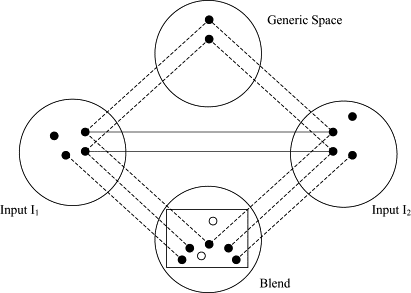 Další příklady blendů – mísení / křížení sémantických prostorů
Obecnější sémantické struktury: 
a/název organizace Pomocné tlapky 
b/ zvíře + člověk → mluvící zvíře (liška v bajce)
c/ představa za vyjádřením on je chodící encyklopedie
d/ přísloví (metafora GENERICKÉ JE KONKRÉTNÍ): konkretizací vzniká blend (přísloví – např. Jedno shnilé jablíčko může všecky nakazit)
e/ mnich a hora – ráno stoupá na horu, další ráno z hory dolů – kde potká sám sebe včerejšího?
Smíšené prostory (blends)
Mnich („monk climbing mountain problem“)
(G. Fauconnier)
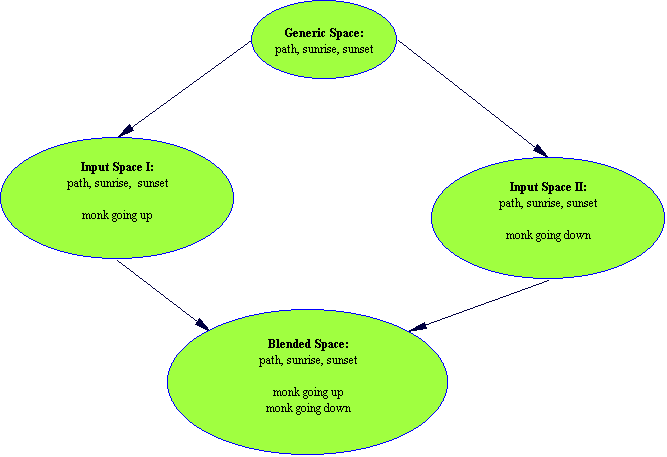 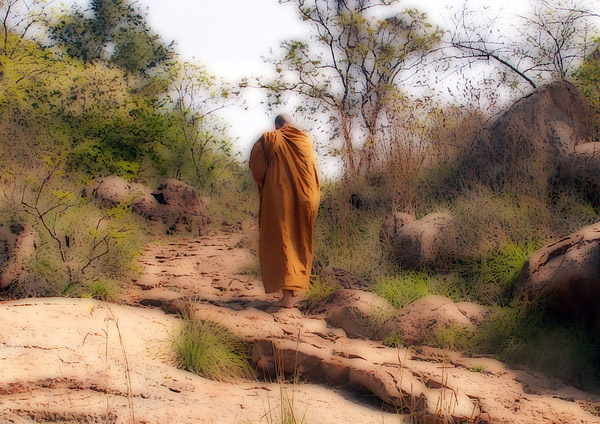 [Speaker Notes: Paradox, zenový kóan]
Jeggins – klasické džíny jsou passé!
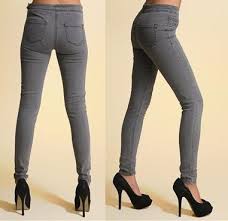 Džegíny (jeggings) jsou kombinací legín a džín. Jedná se o upnuté kalhoty vyrobené z džínoviny s vysokým podílem elastanu, tedy vysokou pružností, které přiléhají a vypadají téměř jako džíny, ale zároveň jsou pružné skoro jako legíny.

… Tak nám v Lidlu začali prodávat džegíny. A nejenom tam. A bohužel skutečně nenabízejí jeggins, ale naprosto nesmyslně počeštělé džegíny. Asi je to víc cool, než nabízet prachobyčejné leginy.
Blending a Opráski sčeskí historje
Příklady blendů různého druhu a řádu, různé obecnosti:
historická doba (např. postavy mistra Jana Husa a císaře Zikmunda) + dnešní realita (např. obchodní dům Tesco - dále) – blend / mísení / „splynulina“ (anachronie – mísení dvou světů, které patří k různým historickým obdobím)
Zmikund: zpodobení Zikmunda s liščími atributy
na úrovni jednoho slova:
opráski (obrázky + oprásknout)
běsceler (bestseller + běs, celer) 
chřest běsceleru – křest bestselleru
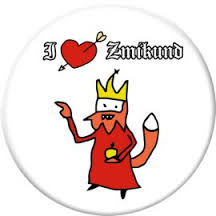 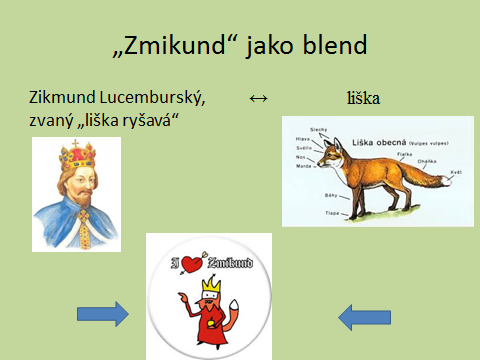 Ěden bi nevejřil, cose nezka dá f Tresku koupid!
„Překlepy“
Propria
Apelativa
aleorgie 
nádorní identuta
puťinkinova vesnička
jebulium
holosensuál
kartolíci a potrestanti
mučitelé a žváci
voyáci
pyjoníři
víchova pitomstva
fanoušek - fanošuk – fašounek
břitva tří písařů
mnichovská pohoda
Cylir a Metojed
Přemisl Autokar II.
Jikra z Podebrat
Fridex falckí, zymňí klár 
Dement Kutvald
Vojta Náprctek
Zmikund a Hanspaulka
Čundrlejn

Blejorusko
Frňákfurt
Mňuchov
Nádorní / Náhrobní / Marodní muzeum / Národní mueziin
Vleklá prdubická
[Speaker Notes: Příklady blendů / splynulin / zkříženin na úrovni slova, resp. pojmu. Ve slově / pojmu se ukrývají dvě slova / pojmy … komický efekt: MUČIT + UČITEL …. MUČITEL]
„Jediné životy“ a „význam“
● „Lidská bytost nemá pohled Božího oka“: partikularita, omezená perspektiva (druhově i individuálně): „Jsme singulární bytosti, ale máme představivost a významy budujeme tak, aby tuto singularitu přesáhly.“ (s. 165)

● Význam není „mentální předmět“  („balíček“ s nálepkou svatba, narození, smrt, elektřina, čas, zítra), ale spíš proces „projekce, spojování, vztahů, míšení a sjednocování napříč četnými prostory“; význam „je parabolický a literární“ (s. 82)
[Speaker Notes: Opět se vracíme k Turnerově knize o literární mysli. Toto opravdu stojí za zapamatování – a samozřejmě se s tím spojuje mnoho otázek a dalšího studia.]
III. V čem je specifika metafory v literárních textech?(Pokud je „literární“ celá naše mysl…)
Georg Lakoff – Mark Turner: More than Cool Reason (1989)

metafora běžná, konvenční: každodenní zkušenost
-   metafora poetická, kreativní: umění; 
ale tytéž principy se mohou uplatnit v kterékoli 
jiné komunikační oblasti  (v reklamě apod.), 
v různých kódech (slovesný, obrazový…)
- „kreativci“ (specifické povolání)
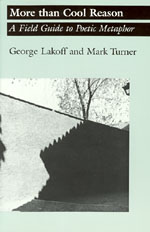 [Speaker Notes: Pokud je postavena na metafoře a příběhu / parabole celá naše zkušenost a běžný život, v čem je potom specifičnost metafory v uměleckém textu? Co je to potom kreativita? Odpovědi naznačeny v této knize (Lakoff + Turner).]
Poetická metafora
„nekonvenční užití konvenční metafory“ (Hiraga)
Mnohdy se zdá metafora velmi originální, bývá ale většinou založena na konvenční pojmové metafoře – inovativní je jen způsob jejího rozvinutí:
Lakoff a Turner – 4 hlavní způsoby dosažení poetického efektu:
Extending (extenze)
Elaborating (elaborace)
Questionning (problematizace)
Combinig (kombinace)
[Speaker Notes: Blíže o těchto principech viz Irena Vaňková: Slovo v poezii (2010), studie je vložena v Moodlu.]
Poetická metafora -  a/ extenzeKonvenční metafora SMRT JE SPÁNEK (usnout navždy, zesnout, věčný spánek…)
Budoucí čas?! – Zítřejší den?!
Co přes něj dál, pouhý to sen,
či spaní je bez snění?
Snad spaní je i život ten,
jejž žiji teď; a příští den
jen v jiný sen jej změní?

(K. H. Mácha, Máj)

… budou se nám znát po smrti sny?
[Speaker Notes: Co s touto konvenční metaforou udělá básník? Rozšíří ji do takových oblastí, kde ji běžně neznáme. Tak jako Mácha. Je-li smrt spánek, budou se nám zdát sny? A co je vlastně spánek a co bdění? Odpovídá spaní / sen smrti, anebo životu?]
Poetická metafora – b/ elaboraceKonvenční metafora SMRT JE ODCHOD(odešel, opustil nás, poslední cesta, rozloučení …)
dopravní prostředek (vlak, loď, kočár)
způsob cestování (průvodci, překážky, zavazadla…)
možné destinace, kdo hrdinu očekává v cíli …
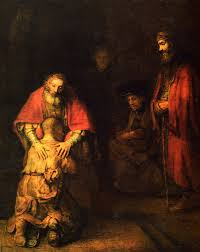 [Speaker Notes: Další konvenční metafora  - běžně říkáme, že někdo odešel apod., ale básník může operovat s dalšími modifikacemi (způsoby cestování, rekvizitami) tohoto scénáře. Smrt jako odplutí lodí, odjezd vlakem atd. Kdo nás v té destinaci čeká?]
Poetická metafora – c/ kombinace
Konvenční metafory 
SMRT JE ŽIVÁ BYTOST +
SMRT JE CHLAD   →  … „chladná náruč smrti“
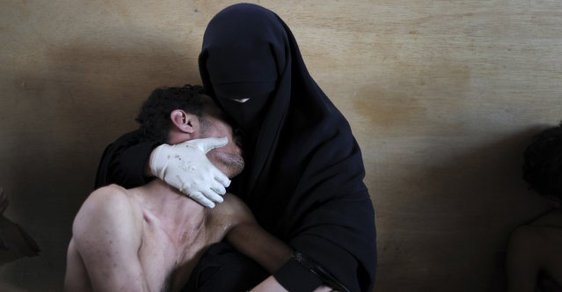 [Speaker Notes: Kombinace dvou pojmových metafor.]
Poetická metafora - d/ problematizace
Konvenční metafora ŽIVOT JE DEN
(denní doby se připodobňují k mládí – stáří: 
jitro života apod.)

K. H. Mácha: Večer na Bezdězu -
tematizace a explicitní zpochybnění této 
konceptualizace: podle něho je tomu jinak:
dětství – večer, 
věk jinocha – noc… atd.
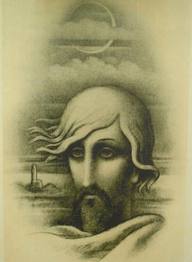 [Speaker Notes: Problematizace – autor uvažuje, že běžná, vžitá konceptualizace neodpovídá realitě – a vymýšlí novou, přesnější. (Opět K. H. Mácha.)]
Díky za pozornost!